Использование образовательной онлайн-платформы Учи.ру   на уроках математики в средней и старшей школе при дистанционном обучении
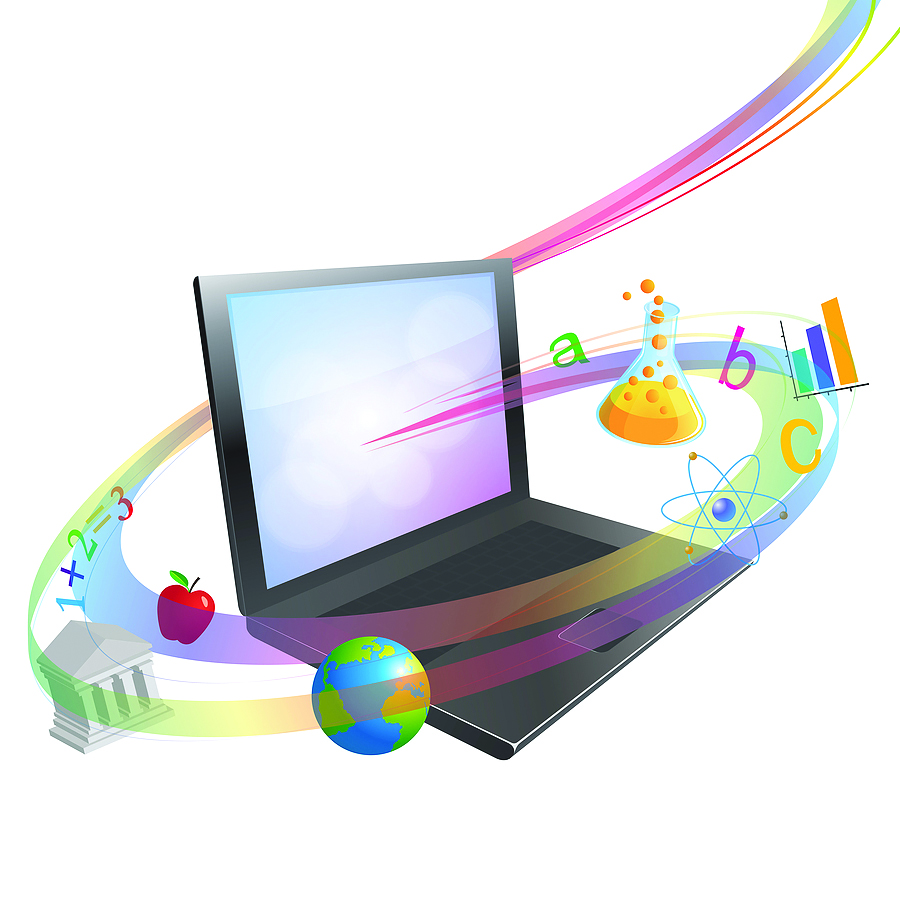 «учи.ру»
Бахтина Е. В.
руководитель РМО 
учителей математики
Ленинского района, 
учитель МБОУ СШ № 94
г.Красноярск, 2020 г.
Виртуальная образовательная среда
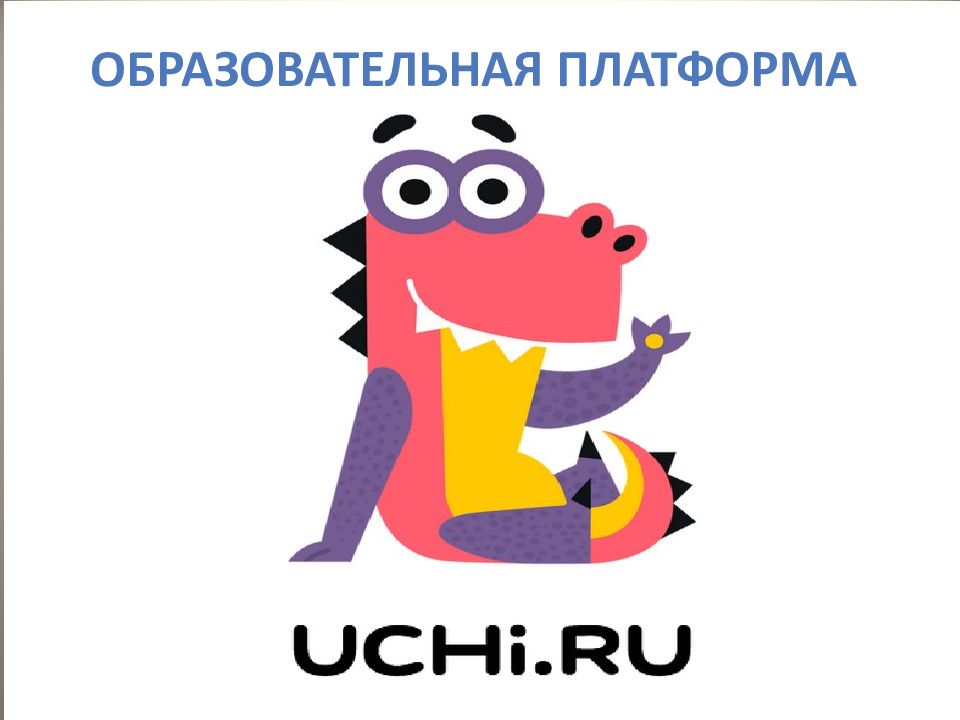 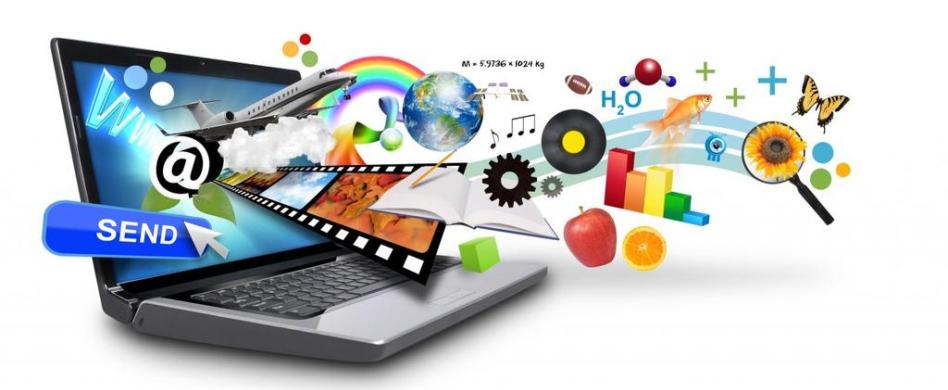 интерес; 
мотивация; 
самостоятельность; 
индивидуальная траектория обучения;
повышение качества обученности и др.
Создана в рамках Концепции развития математического образования РФ
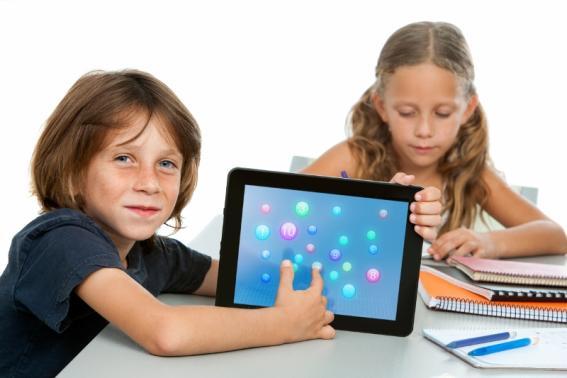 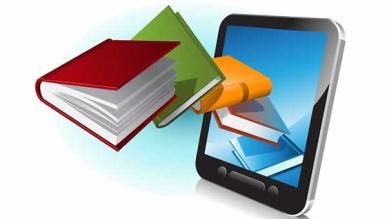 Из истории
Проект основали выпускники МФТИ —
     Иван Коломоец и Евгений Милютин.
В декабре 2012 году сервис Учи.ру стал резидентом Фонда «Сколково».
В 2014 году состоялся запуск первого курса математики для начальных классов.
В 2015 году число занимающихся на платформе детей достигло 500 тысяч. Тогда же на Учи.ру появились онлайн-олимпиады по разным предметам.
В 2016 году Учи.ру получил статус лидерского проекта Агентства стратегических инициатив в сфере образования.
В 2019 году Учи.ру в сотрудничестве с региональными министерствами образования начал реализацию проекта «Цифровая школа».
Наша школа в 2014 году в рамках  участия в реализации лидерского проекта Агентства стратегических инициатив (АСИ)  начала использовать в обучении платформу Учи.ру
В первом полугодии 2019/20 учебного года число зарегистрированных учеников достигло 3,6 млн, родителей — 2 млн, учителей — 220 тыс.. Платформой пользуются 28 тысяч российских школ. На начало апреля 2020 года число учеников достигло 7 млн.

В 2019 году число сотрудников компании составило 400 человек.

Сервис работает в США, Канаде, Вьетнаме, Индонезии, Индии, Китае, ЮАР, Бразилии и др.
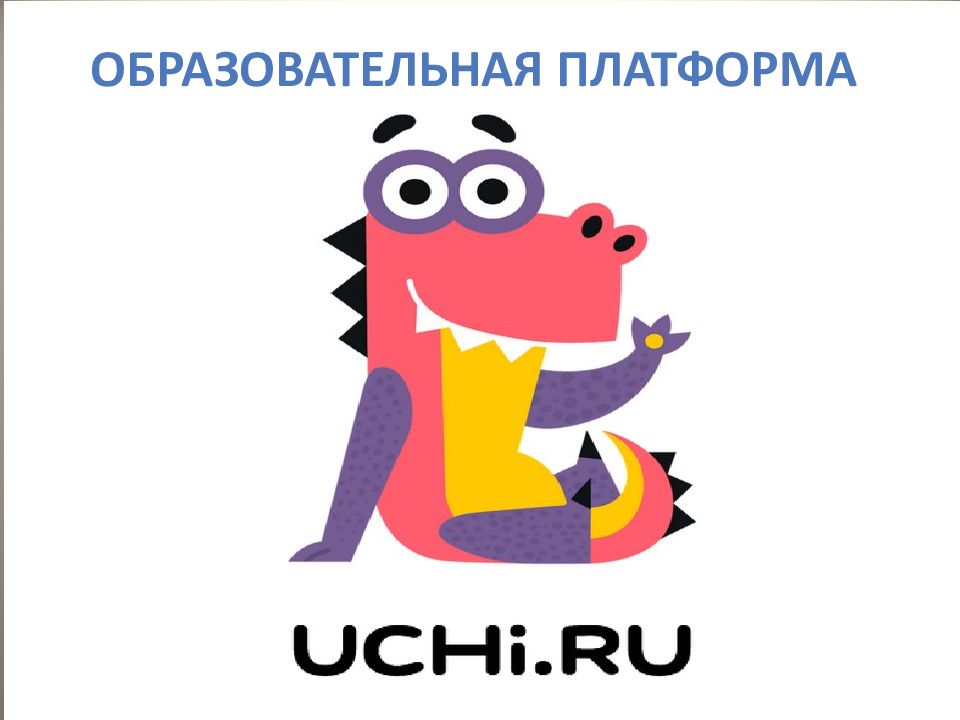 В сентябре 2017 года
я со своими учениками
познакомилась  с платформой Учи.ру
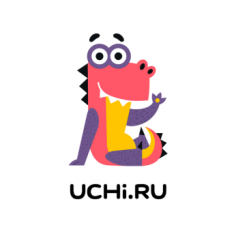 Uchi.ru
В  начале 2019-2020 уч.года я работали на платформе Учи.ру с двумя 5-ми и двумя 8-ми классами.  Работа включала:
систематические д/з (один раз в 8-10 дней) – обязательные для всех учеников;
самостоятельное прохождение программы – по желанию (по критериям на дополнительные отметки);
индивидуальные задания для слабых учеников.
В марте 2020 года я зарегистрировала на платформе ещё два класса: 10 базовый и 11 профильный.
 Платформа Учи.ру в кратчайшие сроки ввела задания для старшеклассников. В это же время появились онлайн-уроки и «Виртуальный класс».
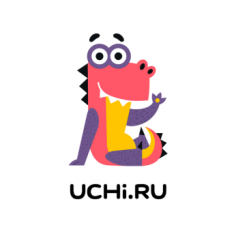 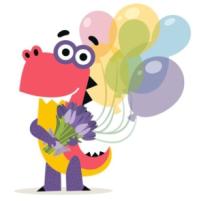 Uchi.ru    Регистрация
Педагоги  должны пройти регистрацию в "Учи.ру", чтобы выдать пароли ученикам и родителям. 
 Для этого необходимо ввести в специальные ячейки такую информацию:
- настоящие Ф.И.О.,
адрес электронной почты, 
актуальный номер телефона, 
город, 
полное название школы, 
указать обучаемый класс ,
выбрать программу, например, для 5-9 классов,
записать список класса (Ф.И.) – платформа сама формирует неповторяющиеся пароли.
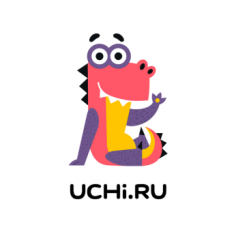 Uchi.ru    Регистрация
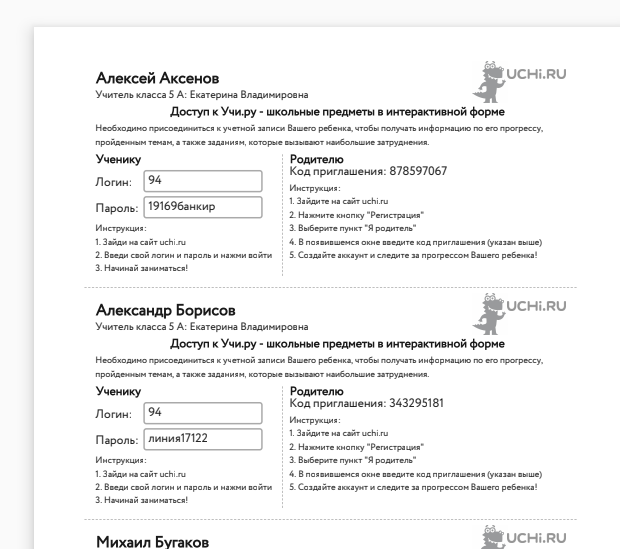 Бесплатный доступ к заданиям до 16:00 и только на выполнение 20 заданий в день. Родители могут приобрести для своего ребенка доступ без временных ограничений - абонемент. Стоимость сервиса от 95 до 250 рублей в месяц в зависимости от тарифного плана.
На странице у учителя:
классы,
олимпиады по математике,
марафоны, 
разделы:  - создать задание из
                           карточек;
                        - создать проверочную
                           работу;
                        - провести урок в
                        «виртуальном классе»,
портфолио (грамоты и письма),
вебинары и курсы,
чаты для общения с учениками.
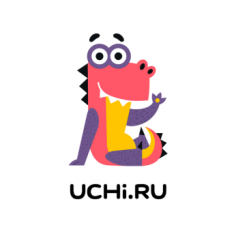 На странице у учителя:
Статистика по классу:

% выполнения всех заданий;
дата последнего визита;
выполнение заданий по темам.
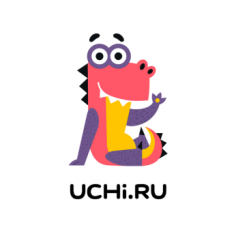 На странице у учителя:
Программа  для класса:
В каждой теме содержится подтема, в подтеме несколько видов  заданий:
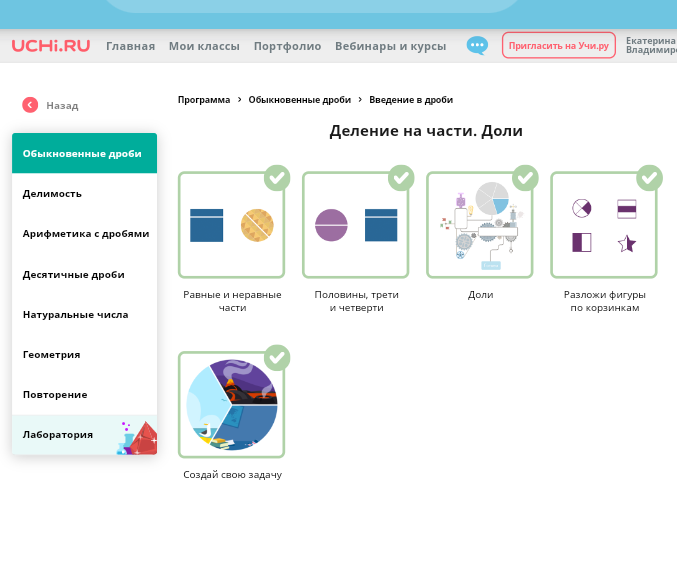 Учитель может просмотреть все задания
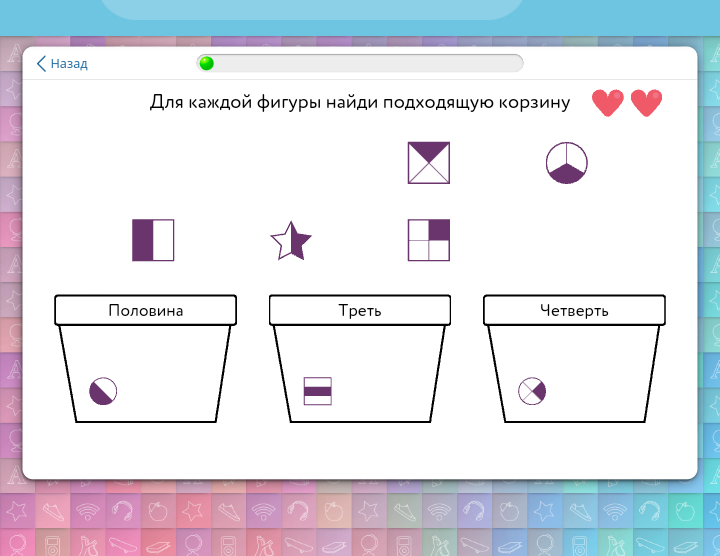 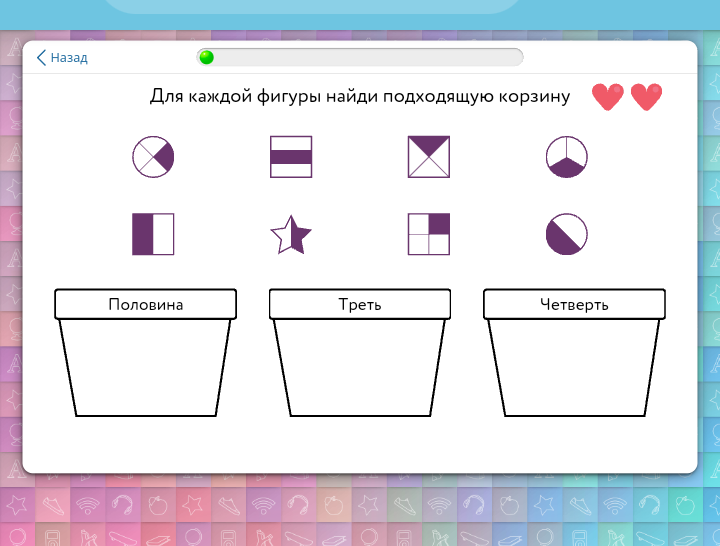 Учитель видит статистику по каждому ученику
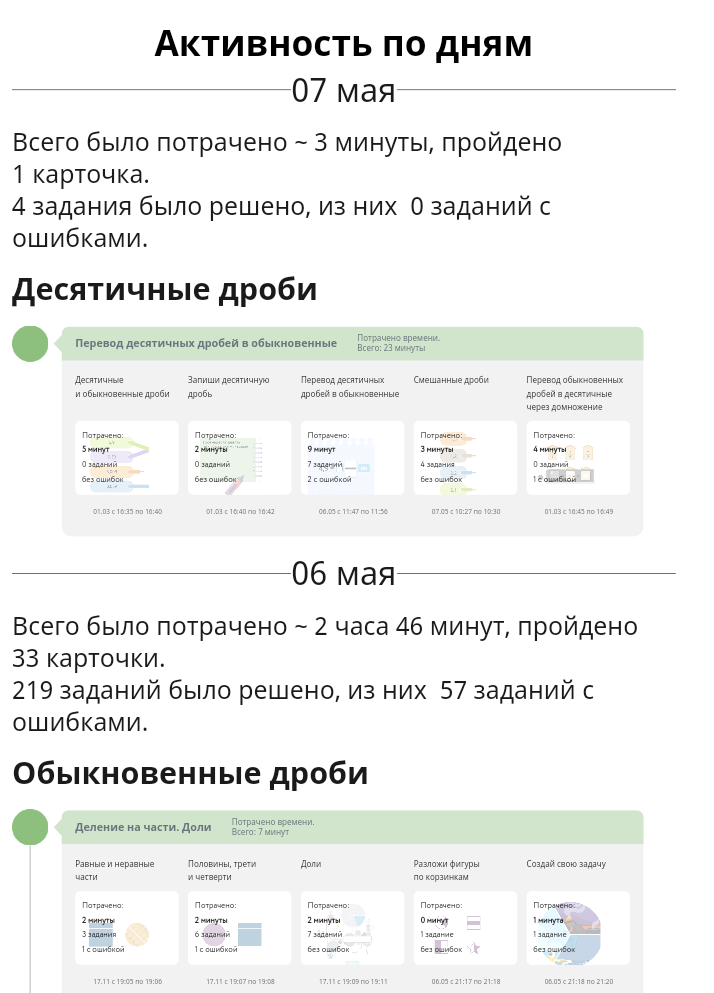 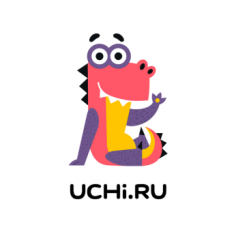 Как задать задание для класса
1.  Поле «Создать задание из карточек»,
2. Выбрать предмет и класс,
3. Выбрать учеников (одного, несколько или весь класс),
4. Поле «Выбрать задания»,
5. Выбрать тему и подтему.
6. Выбрать карточки с заданиями,
7.Подтвердить и задать время выполнения ( даты начала и окончания работы),
8. Можно задать название работы.  «Готово»
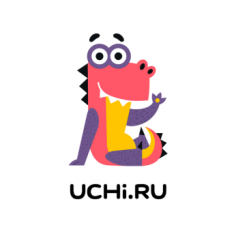 - У учителя в списке заданий появляется новое задание,- В любое время учитель может отследить выполнение задания
На странице у учителя:
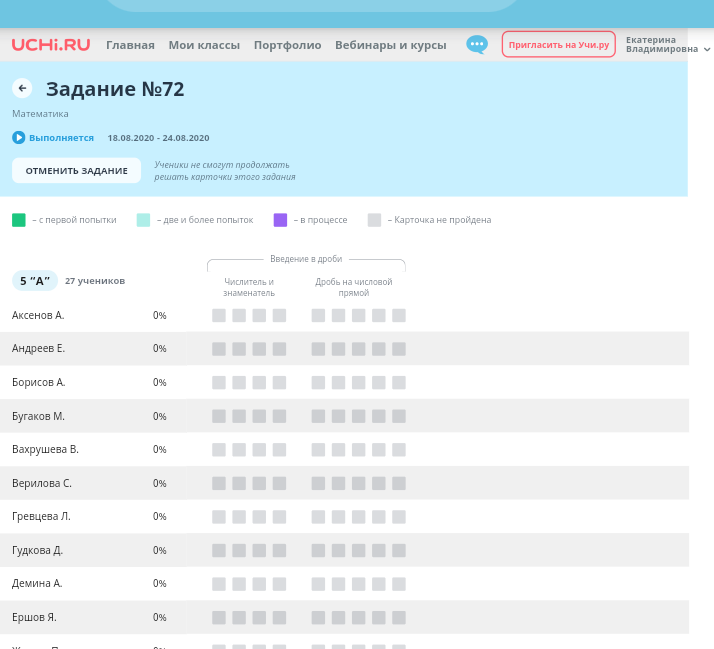 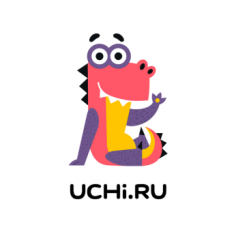 Как задать проверочную работу
1.  Поле «Создать проверочную работу»,
2. Выбрать разделы: «мои работы», «создать свою работу»
3. Выбрать класс (программу),
4. Выбрать тему,
5. Выбрать задания (одним кликом),
6. Выбрать другую тему, по-необходимости,
7.Выбрать задания, и т.д.
 8. Поле «Настроить»: задать название работы, указать «на уроке» или «дома», дату и время выполненя, отметить учеников.  «Готово», «Задать»
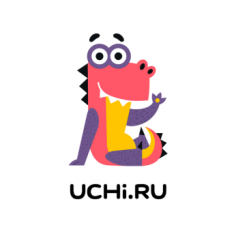 Как задать проверочную работу
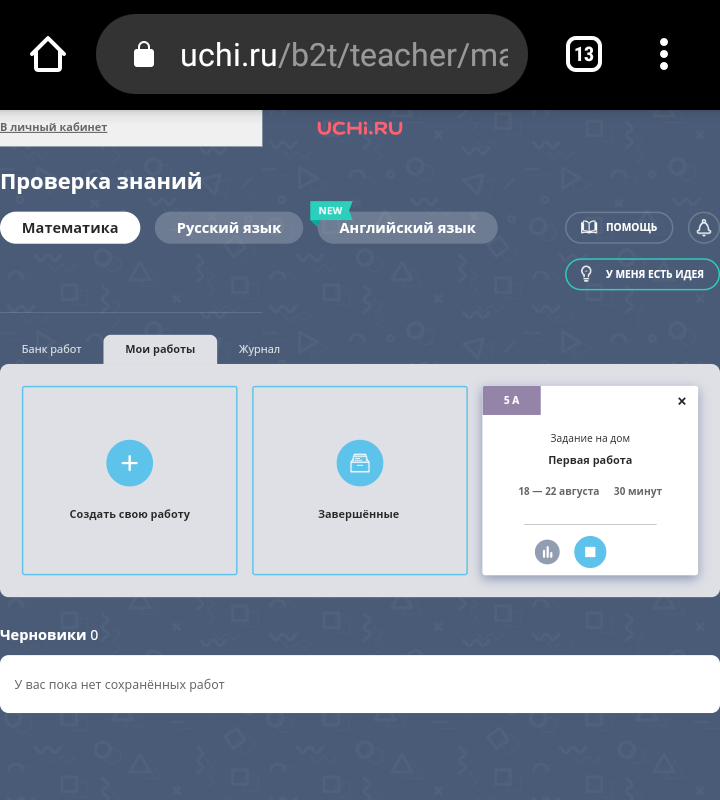 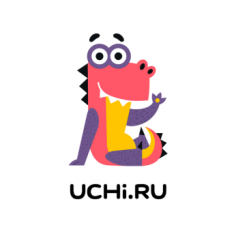 Как провести онлайн-урок
1.  Поле «Провести урок в виртуальном классе»,
2. «Запланировать урок»
3. Выбрать дату, время, предмет, класс,
4. Выбрать «Запланировать»,
5. Ссылка  появится в день проведения урока и у учителя и у учеников.
6. Можно подготовить свой материал, а можно воспользоваться тем, который предлагает платформа.
Так же есть инструкция по проведению урока.
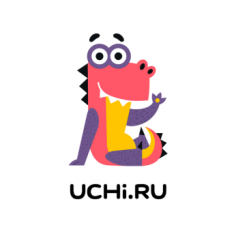 Подготовка к  онлайн-уроку
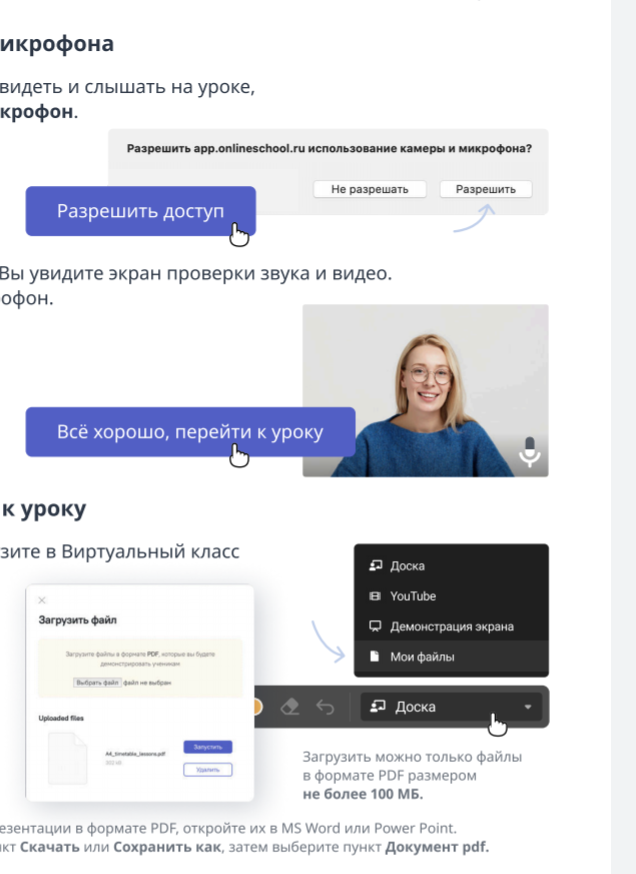 Запланировать урок.
Проверить работу камеры и микрофона.
Разрешить доступ.
Нажать значок «Перейти к уроку».
Загрузить материалы к уроку.
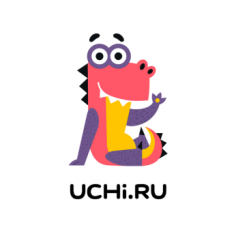 Онлайн-урок
Учитель видит список присутствующих учеников.
Каждый ученик может нажать на значок «поднятой руки» и учитель активирует его микрофон и камеру.
Учитель может использовать на экране:
    -доску, на которой можно писать,
    -YouTube (показывать видео),
    -демонстрацию экрана,
    - свои файлы (в РDF).
- чат.
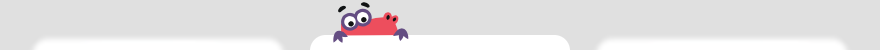 Возможности для дистанционного обучения 2020
вебинары и курсы для учителей (+порфолио);
подготовка учеников к сдаче ВПР, ОГЭ и ЕГЭ (базовый уровень)
Индивидуальная траектория обучения (самостоятельно);
индивидуальные задания от учителя;
готовая статистика выполнения домашних работ;
автоматическая проверка проверочныхработ;
видео-уроки от педагогов платформы;
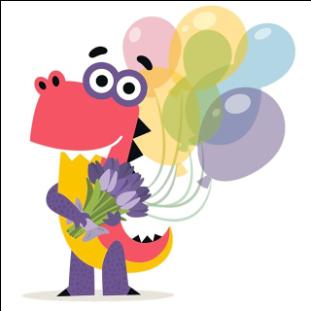 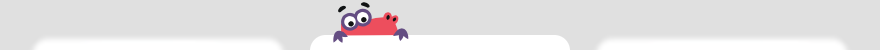 Неудобства  для дистанционного обучения 2020
возникли трудности с подключением других учителей, работающих в этих классах;
иногда платформа «висела», были технические 
     сбои ( ключевое слово «иногда»)
Ограниченность заданий, которые ученик может выполнять ежедневно бесплатно;
программа не соответствует нашему УМК;
 задания, в большинстве,  базового уровня; 
ученик 8 класса не мог присутствовать на видео-уроке для подготовке к ОГЭ, доступ только для учеников 9 класса;
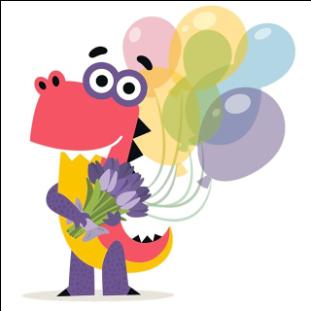 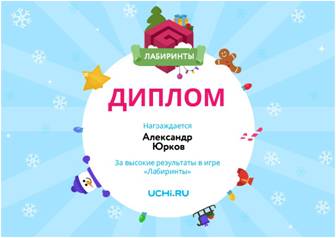 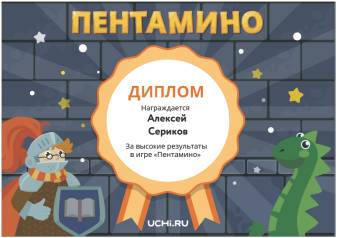 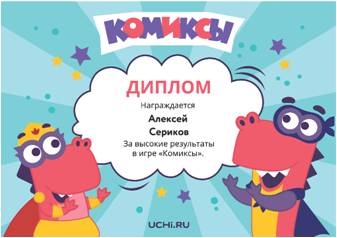 Портфолио
Педагоги  могут повышать свою квалификацию с помощью просмотров вебинаров от руководителей проекта. Как правило, они освещают вопросы не только касательно самого предмета, но и помогают учителю стать более компетентным в вопросе передачи информации.
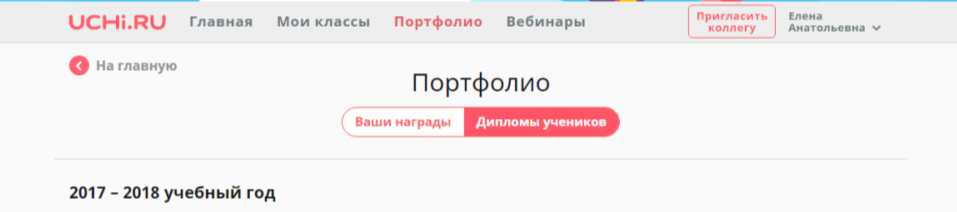 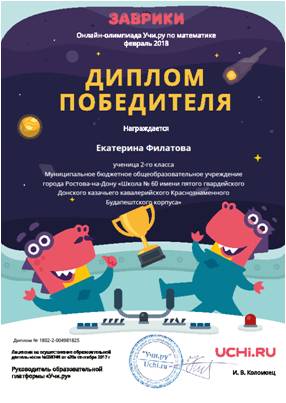 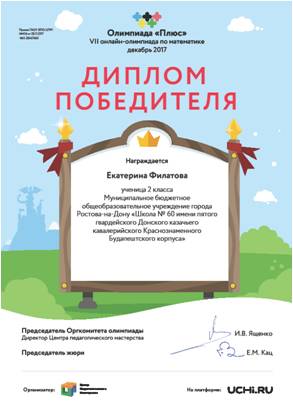 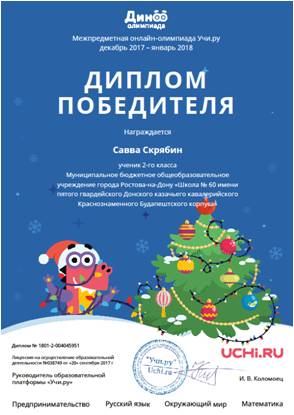 Примеры заданий на платформе Учи.ру
10 класс. Построение графика функции по шагам:
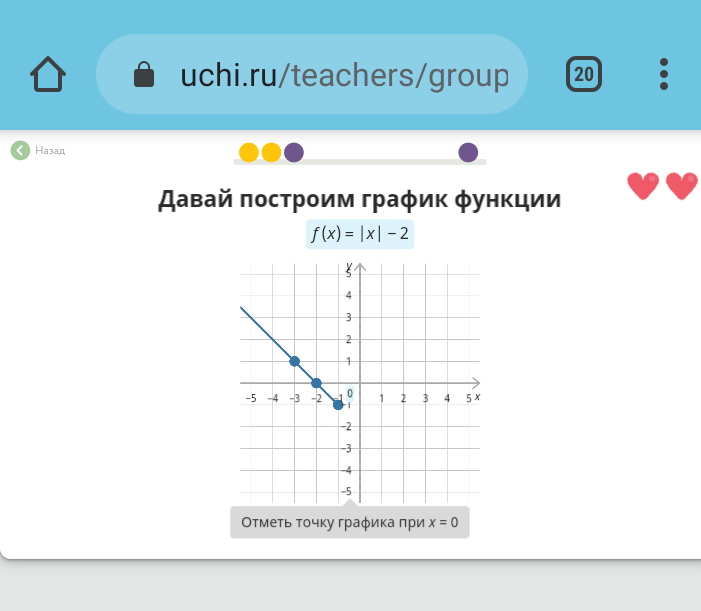 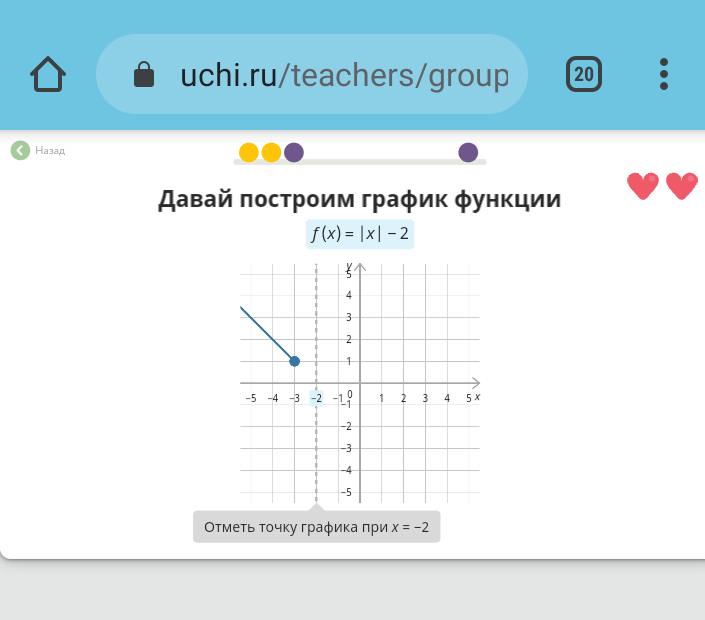 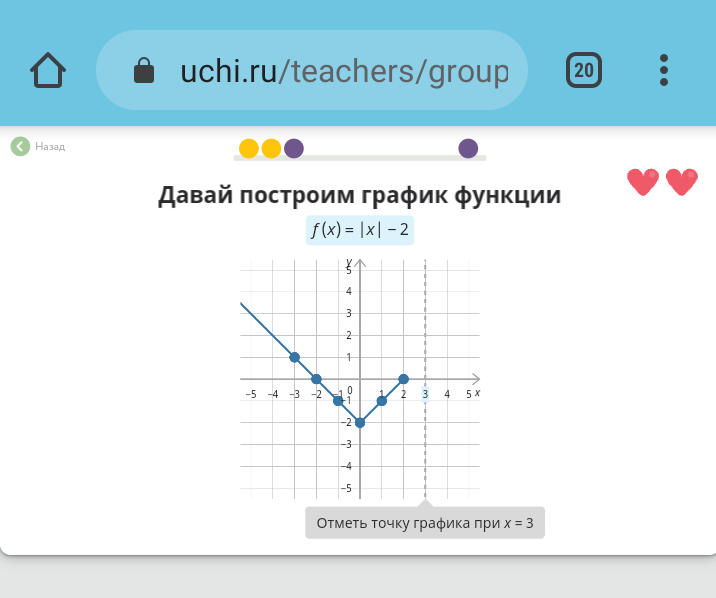 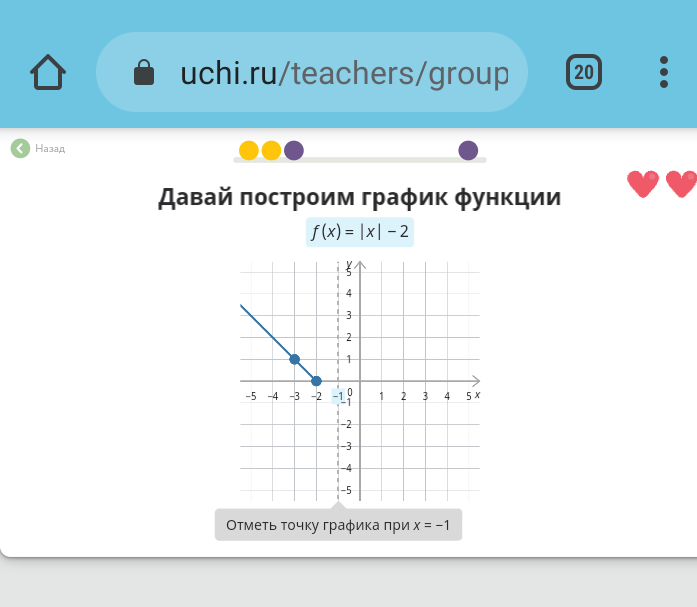 Примеры заданий на платформе Учи.ру
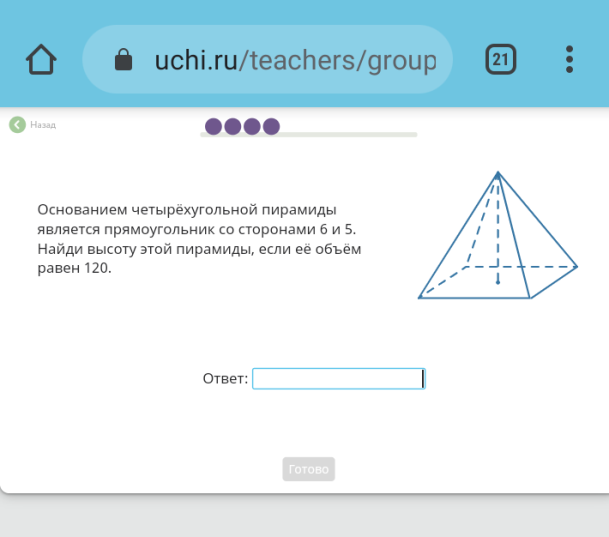 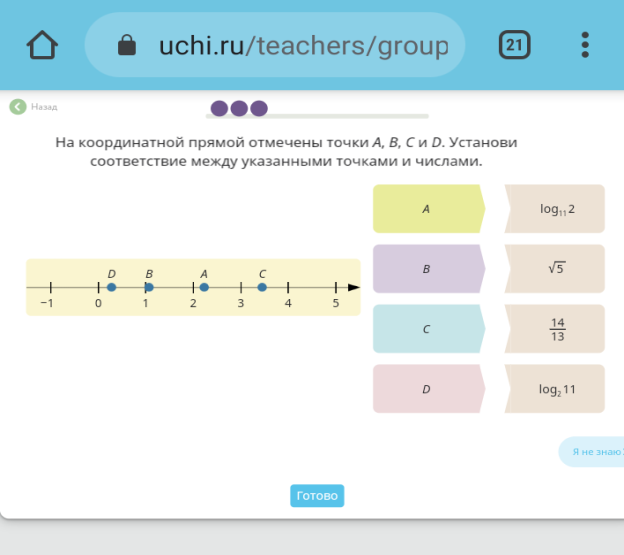 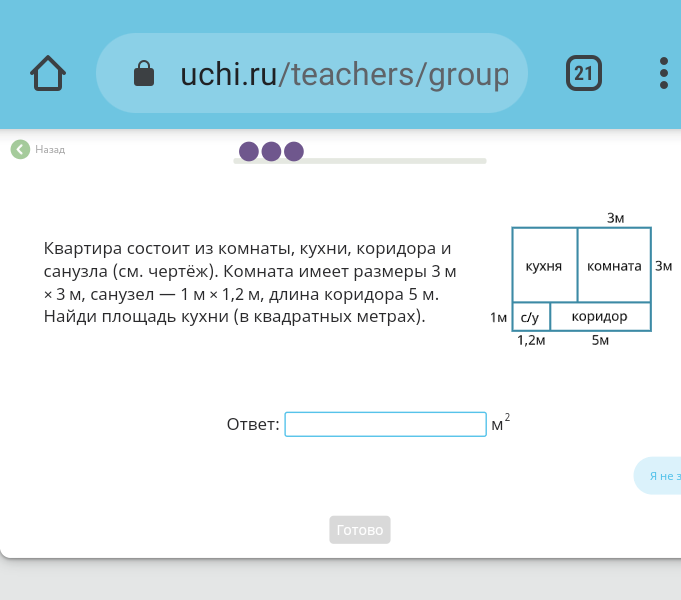 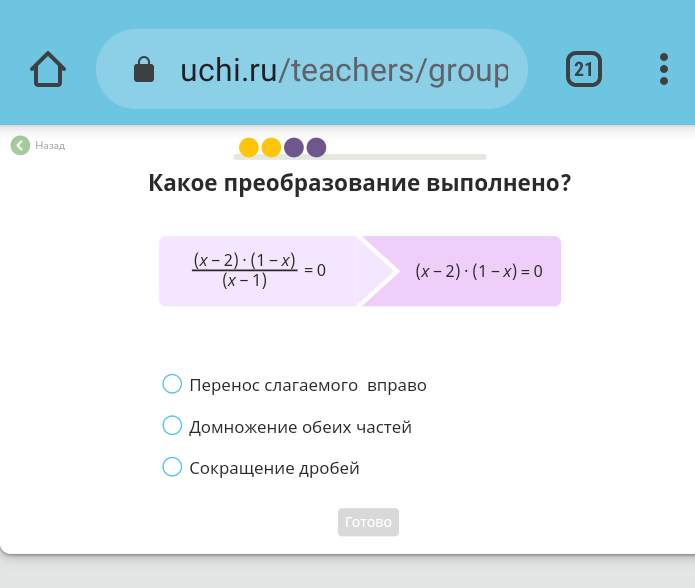 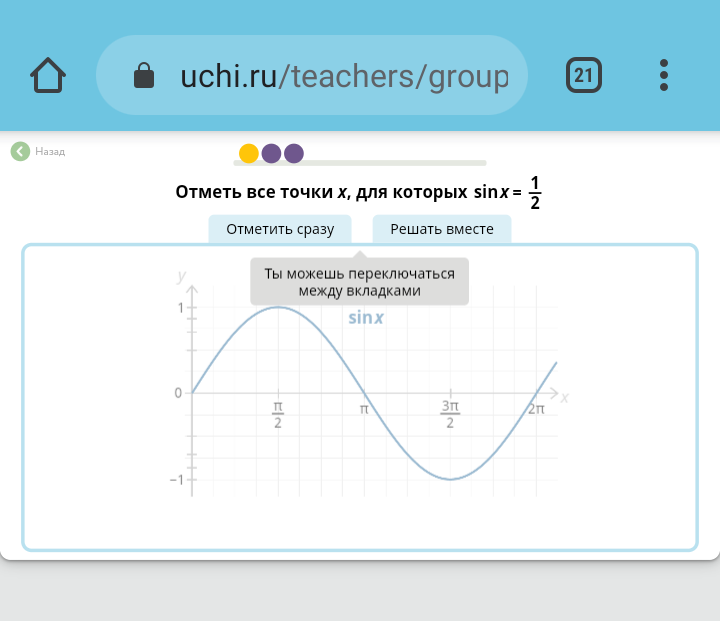 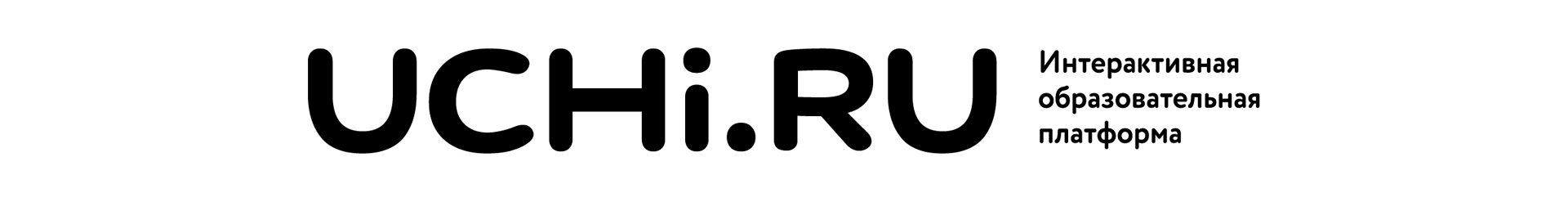 Спасибо за внимание!
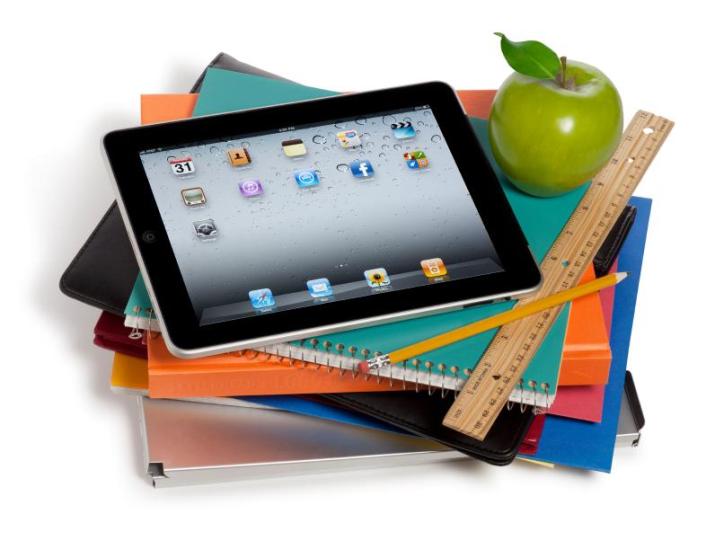